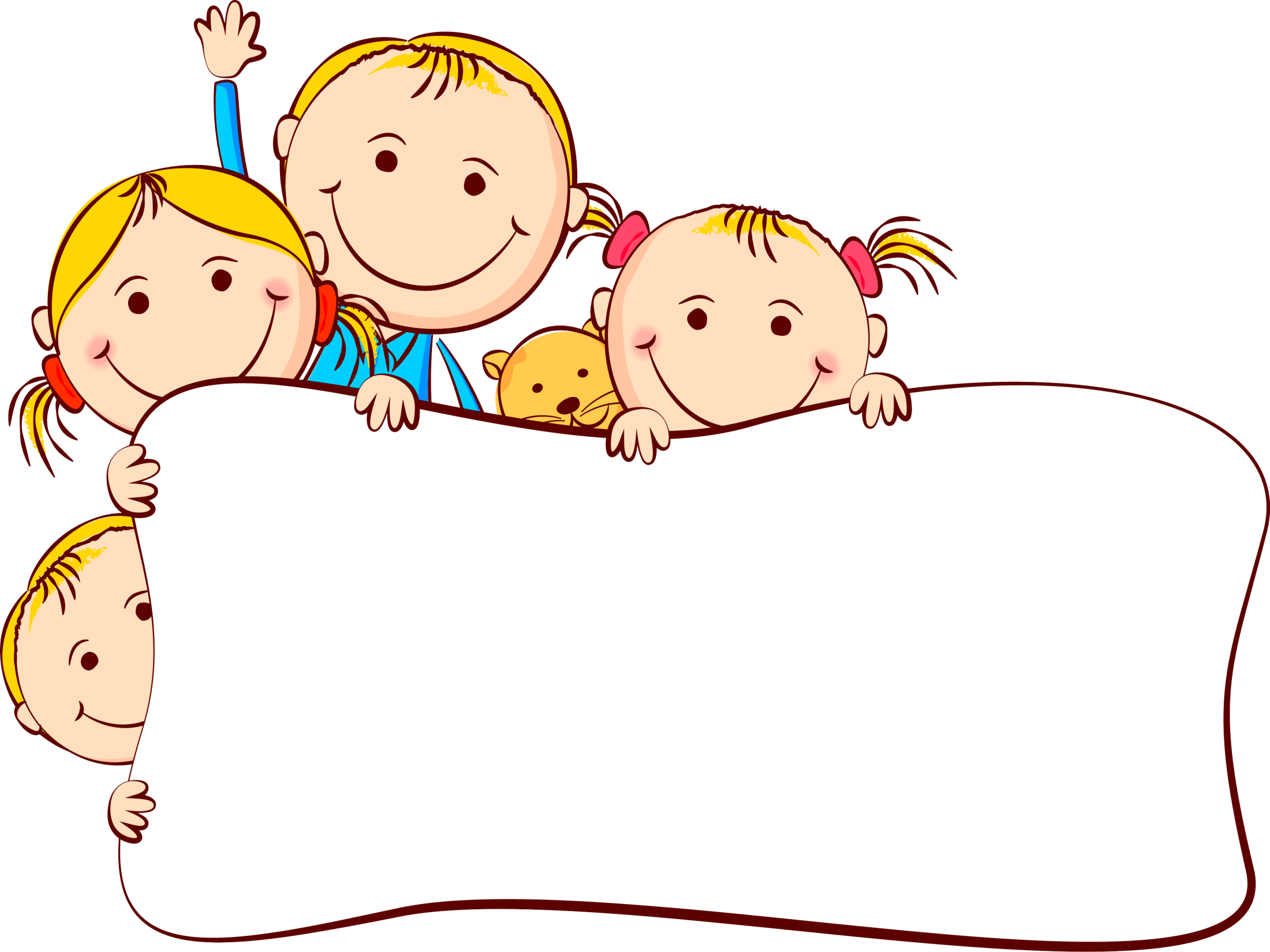 Консультация для педагогов на тему:«Развитие связной речи  детей дошкольного возраста».
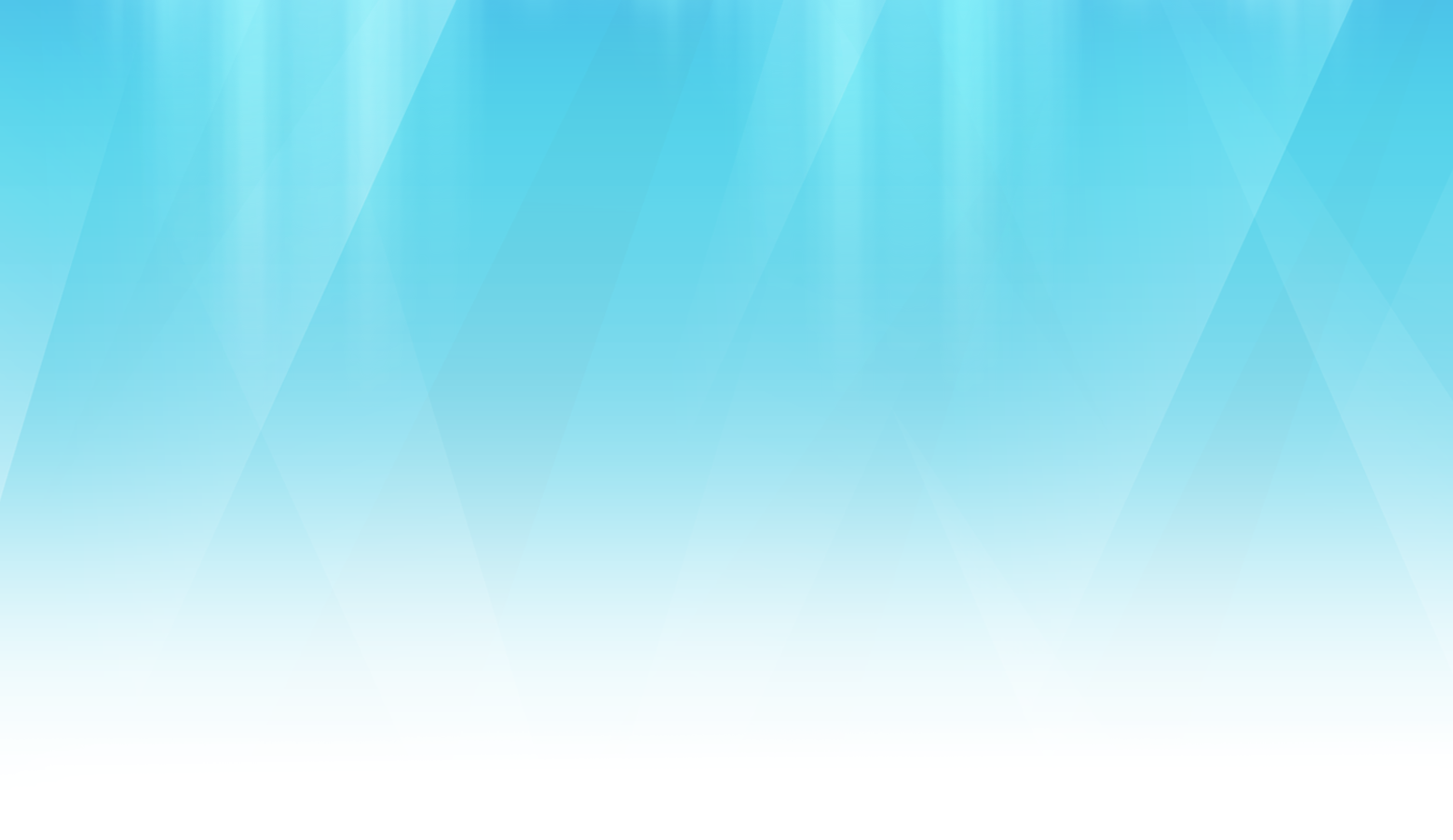 «Речь – удивительно сильное средство, но нужно иметь много ума, чтобы пользоваться им». Г.Гегель.  

«Достоинство речи- быть ясной и не быть низкой». Аристотель.     

«Речь- великая сила: она убеждает, обращает, принуждает». Р. Эмертон .
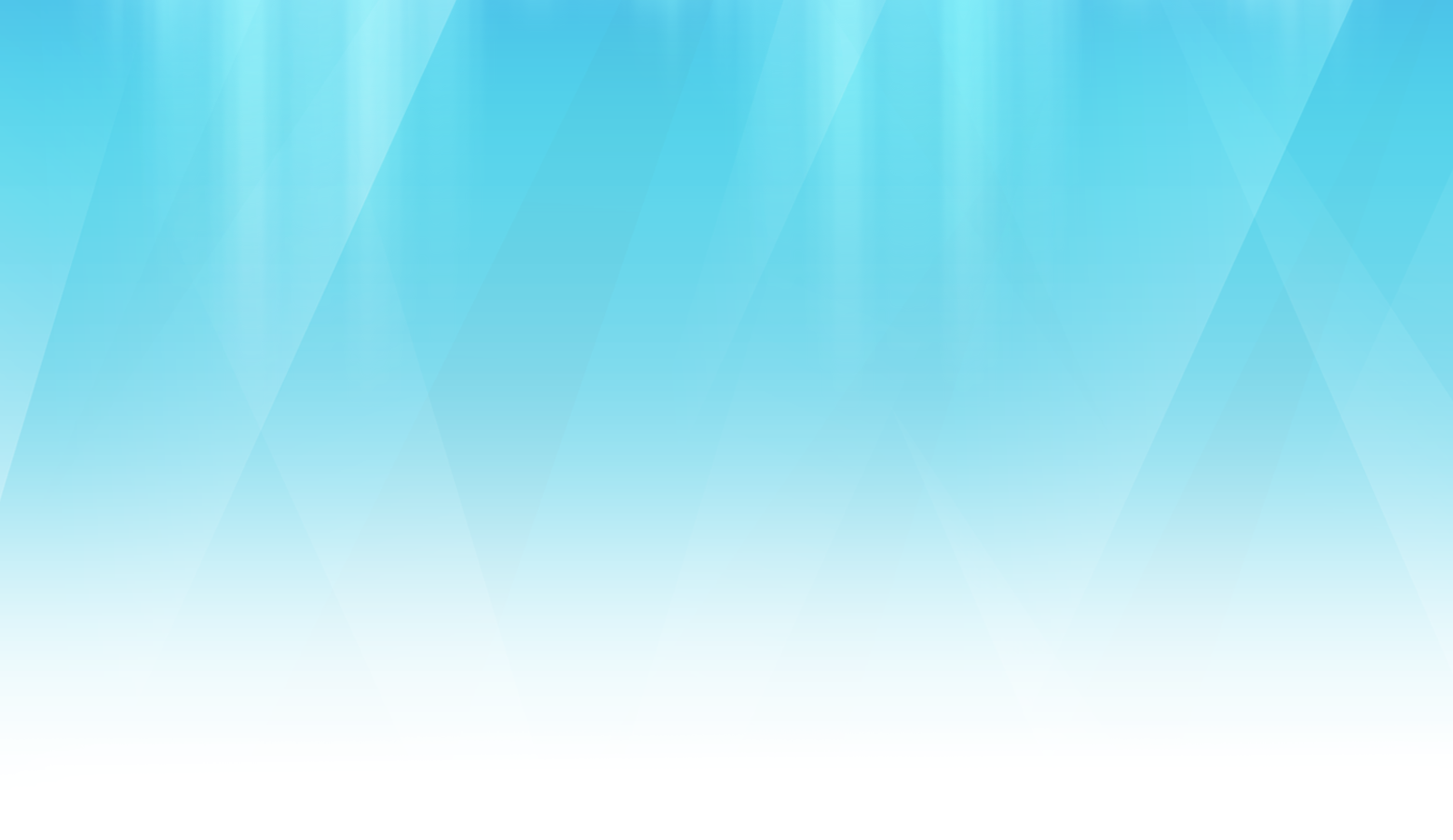 Актуальность развития речи дошкольников
Овладение родным языком является одним из важных приобретений ребенка в дошкольном детстве. Именно приобретений, так как речь не дается человеку от рождения. Должно пройти время, чтобы ребенок начал говорить. А взрослые должны приложить немало усилий, чтобы речь ребенка развивалась правильно и своевременно. В современном дошкольном образовании речь рассматривается как одна из основ воспитания и обучения детей, так как от уровня овладения связной речью зависит успешность обучения детей в школе, умение общаться с людьми и общее интеллектуальное развитие.
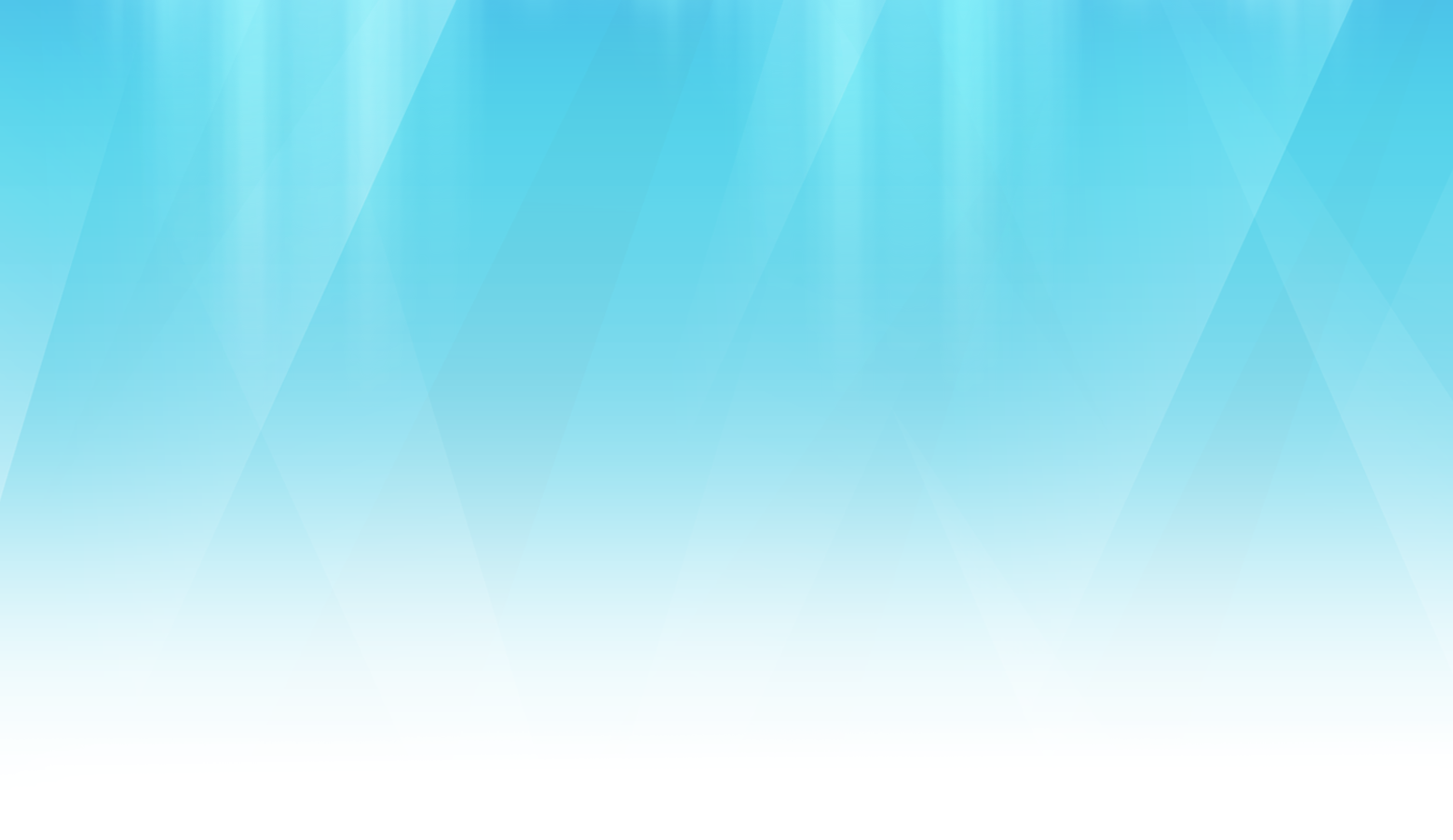 Содержание:
1. Теоретическая часть
Актуальность темы
Понятие связной речи
Виды связной речи
Этапы формирования
Методики развития связной речи
Методика- мнемотехника
Уровни связной речи
Заключение
     2. Практическая часть- игры по возрастным группам.
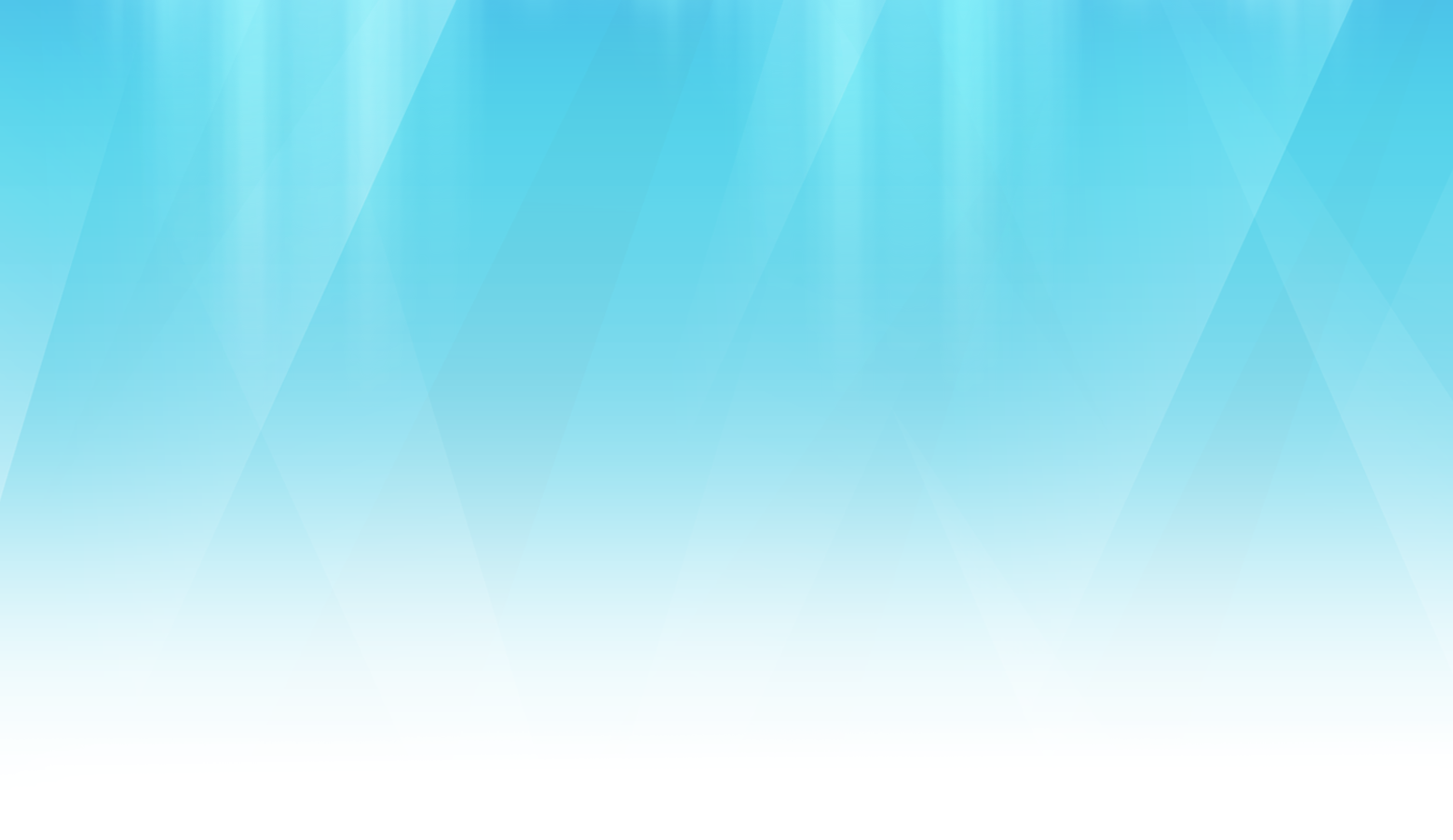 Связная речь это-
объединение фрагментов, обозначающих одну конкретную тему и несущих единую смысловую нагрузку.
умение формулировать и излагать свои мысли.
последовательность и логичность мыслей, выраженных вслух и объединенных в грамматически правильные предложения.
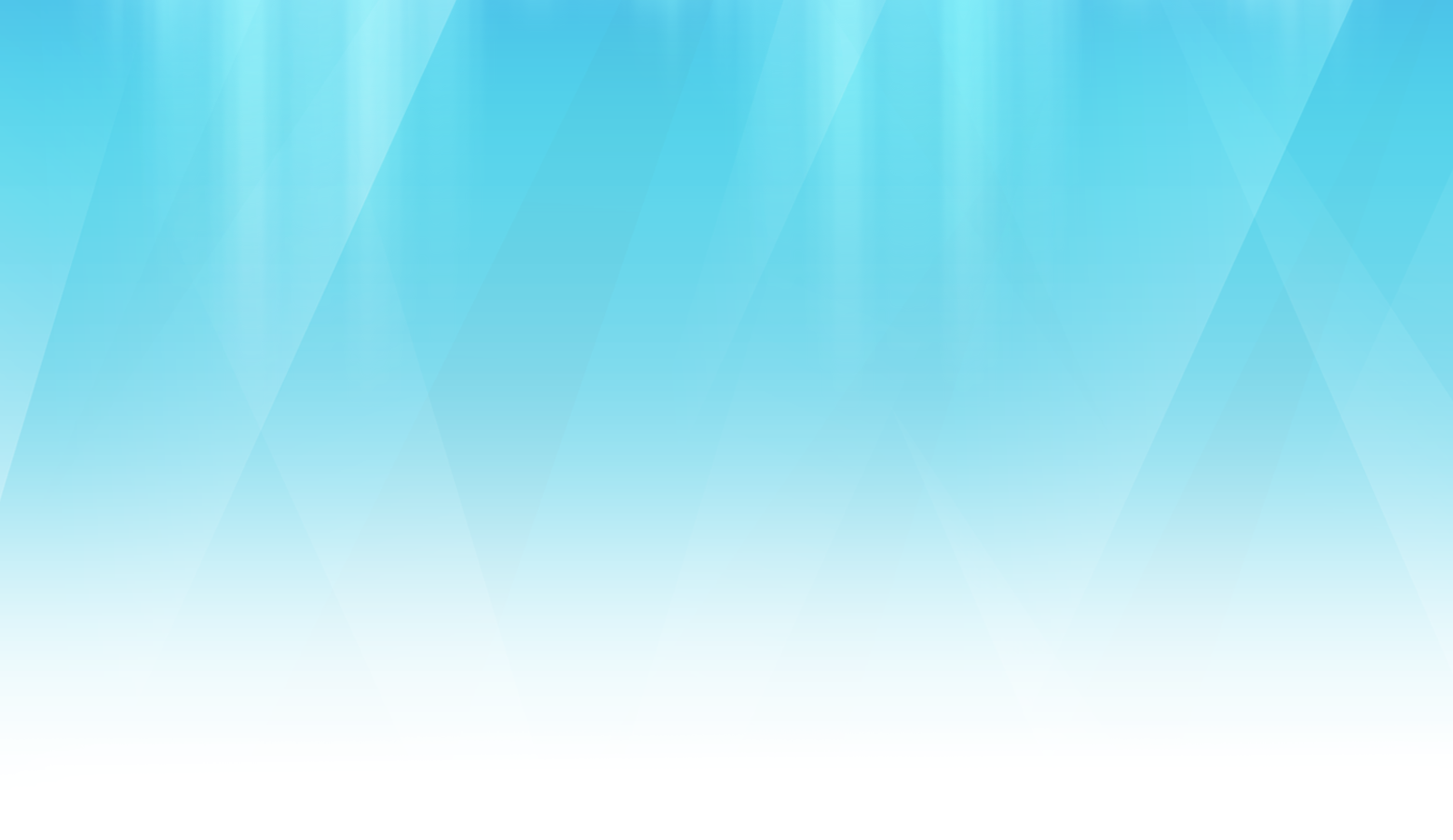 Виды связной речи:
Монологическая
Диалогическая
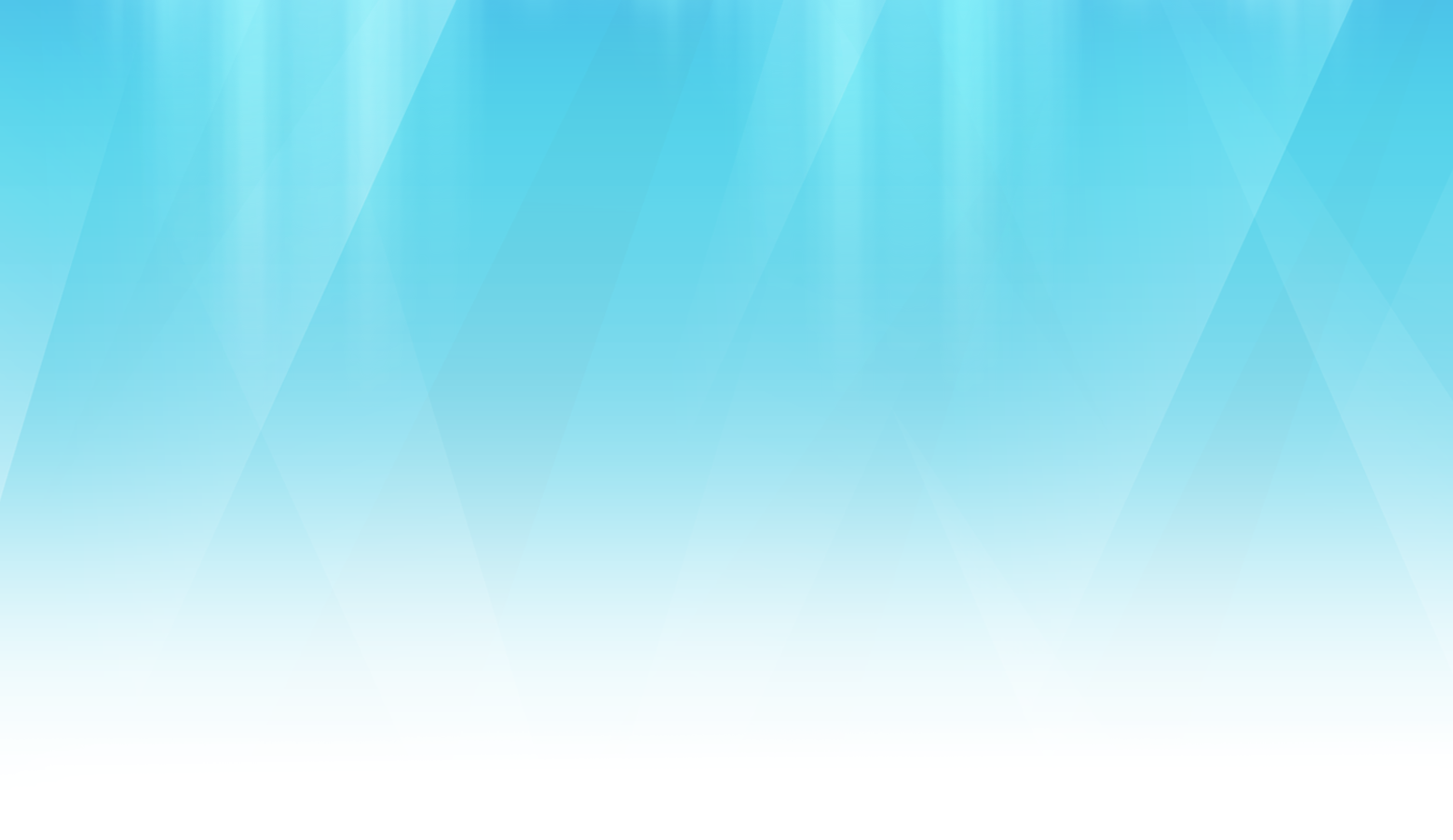 Этапы формирования связной речи:
Первый этап – подготовительный, от 0 до 1 года. 
Второй этап – предшкольный, от года до трех.
Третий этап - дошкольный, от 3 до 7 лет.
Четвертый этап - школьный, от 7 до 17 лет.
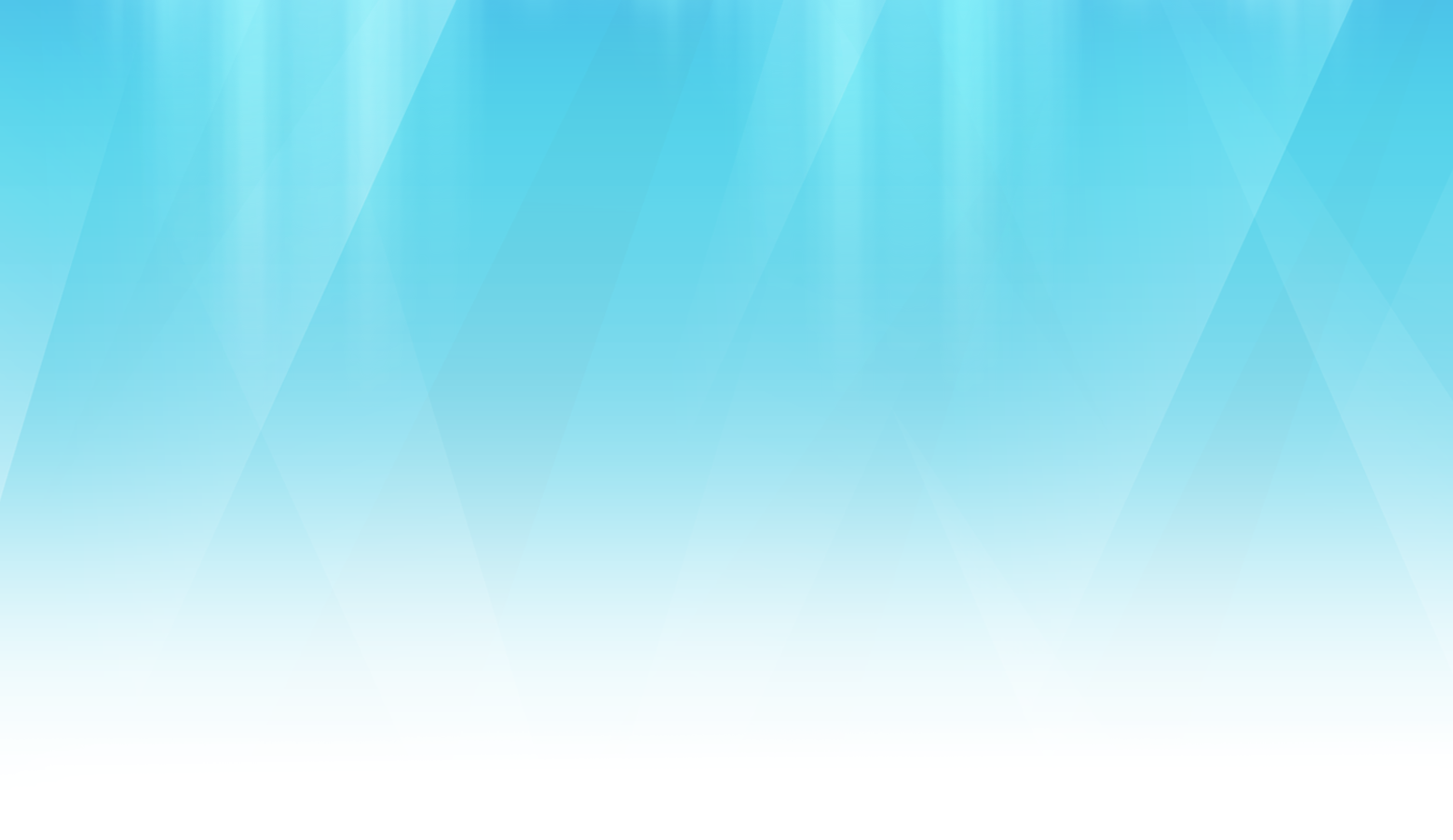 Составляющие речи:
Ситуативная речь
Контекстная речь
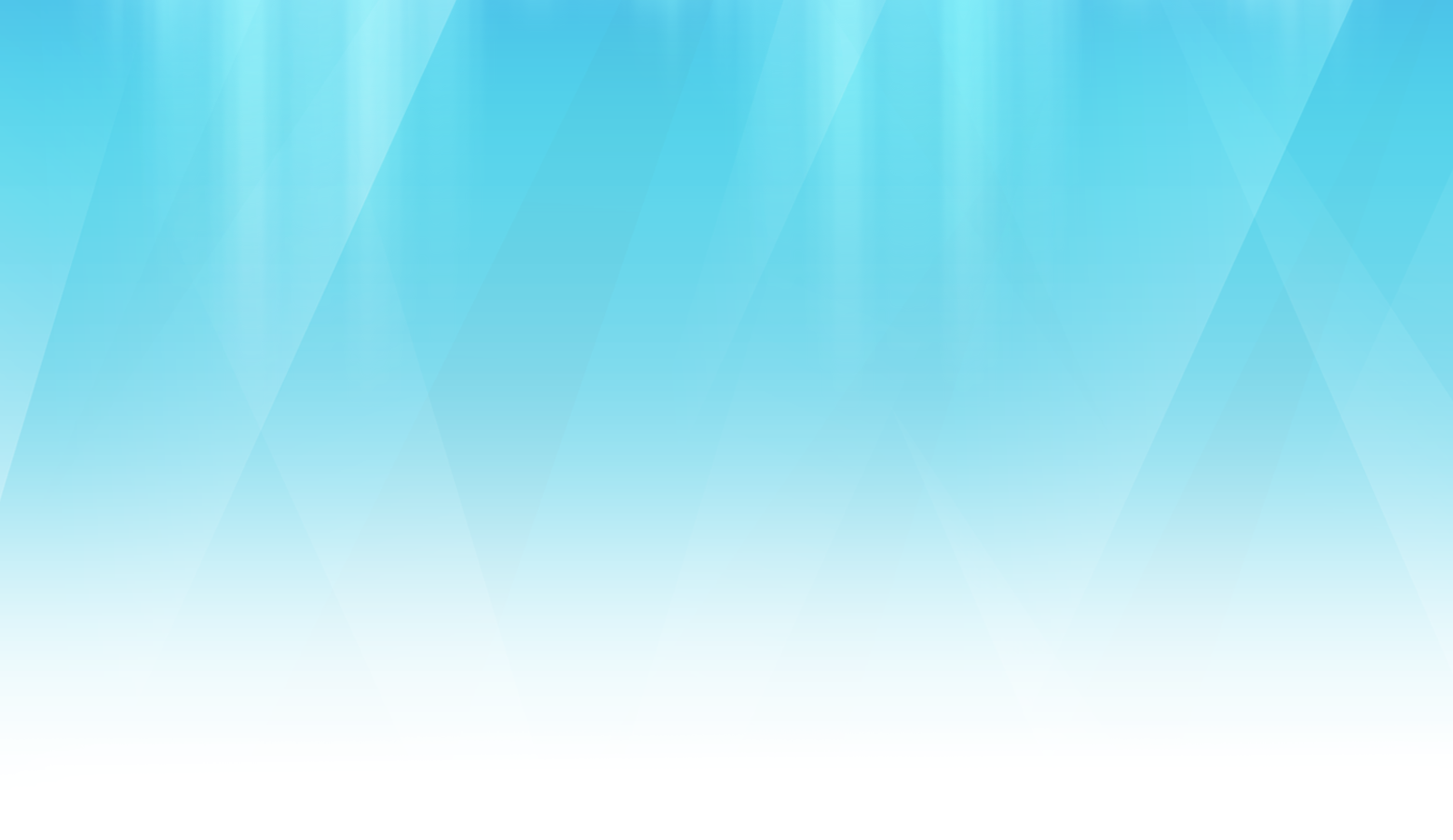 Методики развития связной речи:
Развитие навыков диалога
Пересказ
Рассказ по картинкам
Составление описательных рассказов
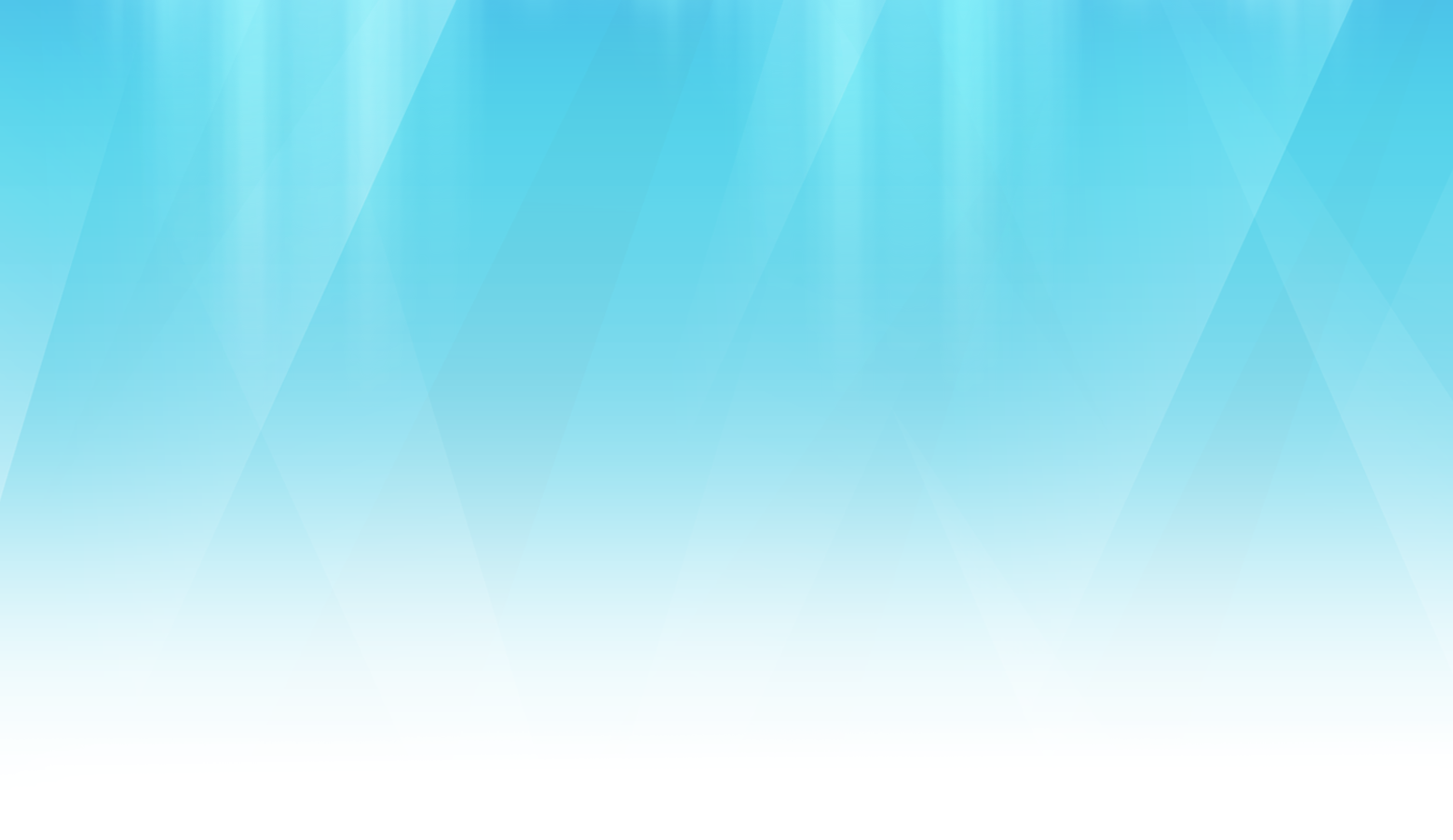 Первый вид введения беседы, который осваивает ребенок,- это диалог.
Дети в возрасте 4-7 лет обучают простым формам построения монолога.
С 4х лет ребенка учат составлять рассказ по картинке.
К 5ти лет детей учат составлять план и по нему рассказывать.
В 6-7 лет ребенок способен акцентировать внимание на заднем плане картинки, описывать пейзаж, незначительные, на первый взгляд, детали.
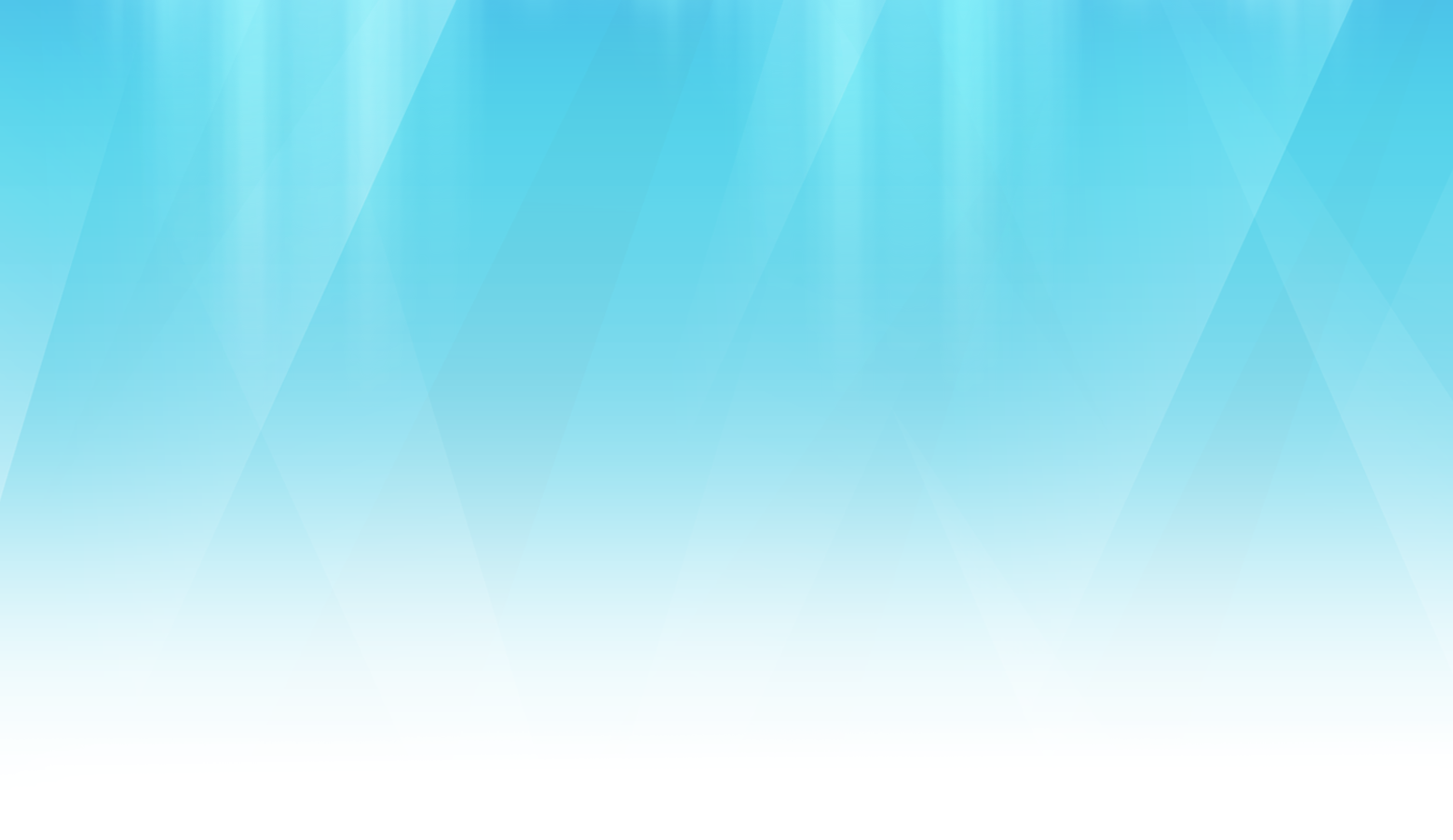 Методика связной речи – мнемотехника.
Самый простой вид мнемотехники – это картинка.
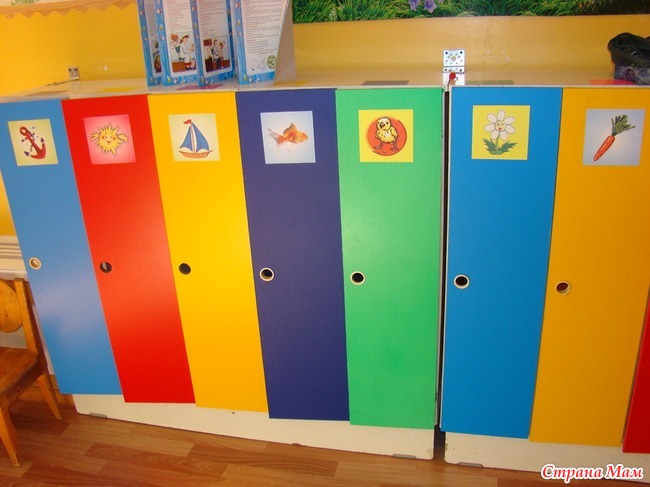 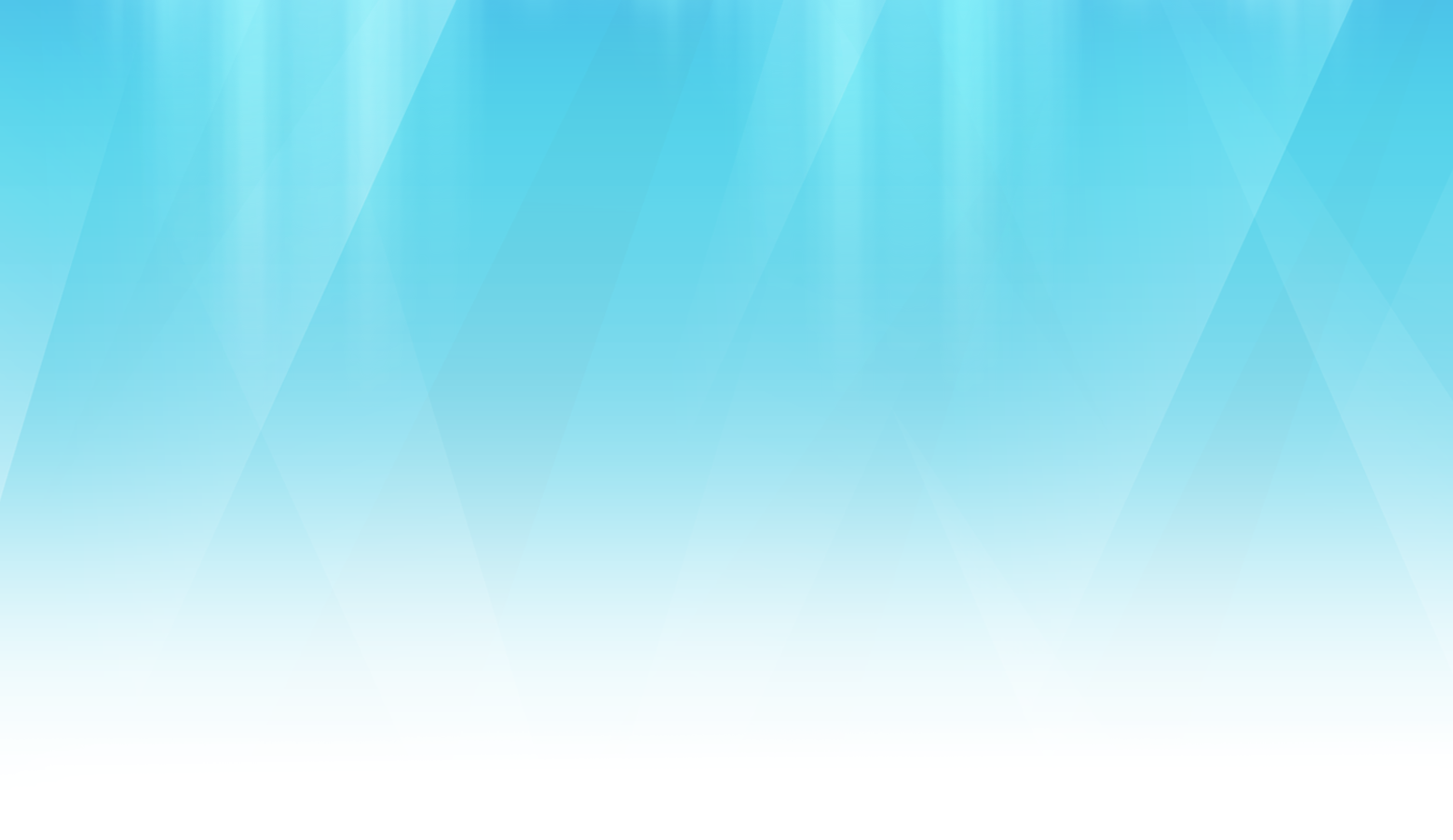 Мнемоквадрат- это понятная картинка, изображающая одно слово, словосочетание или короткое предложение.
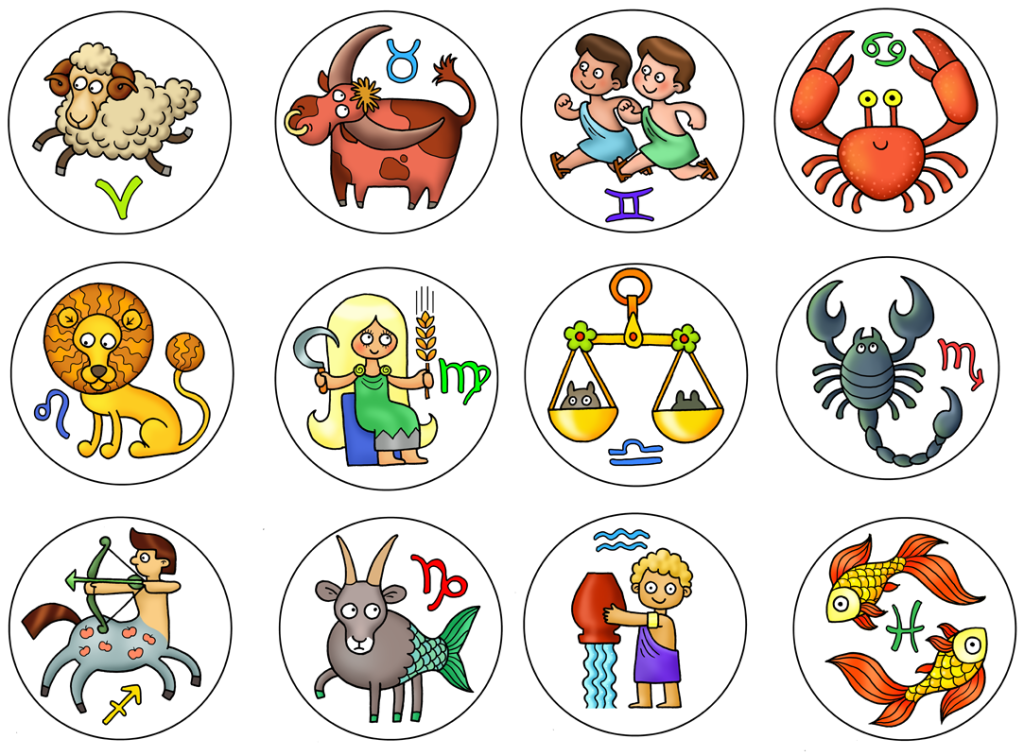 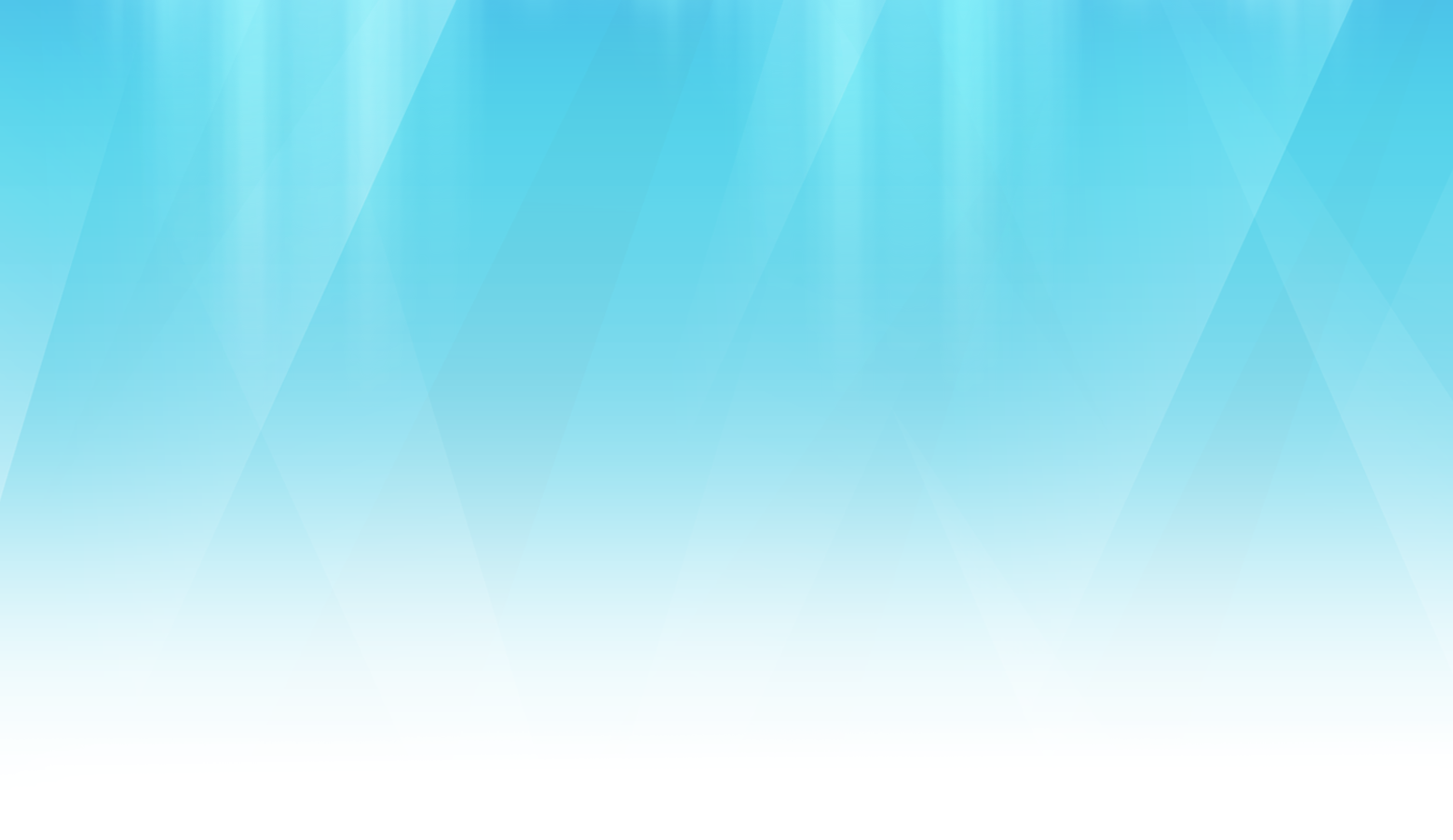 Мнемодорожка
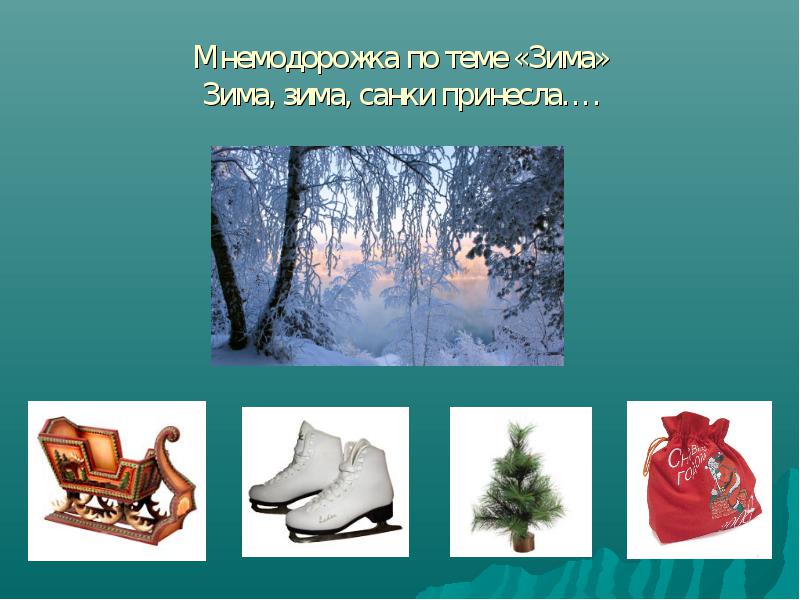 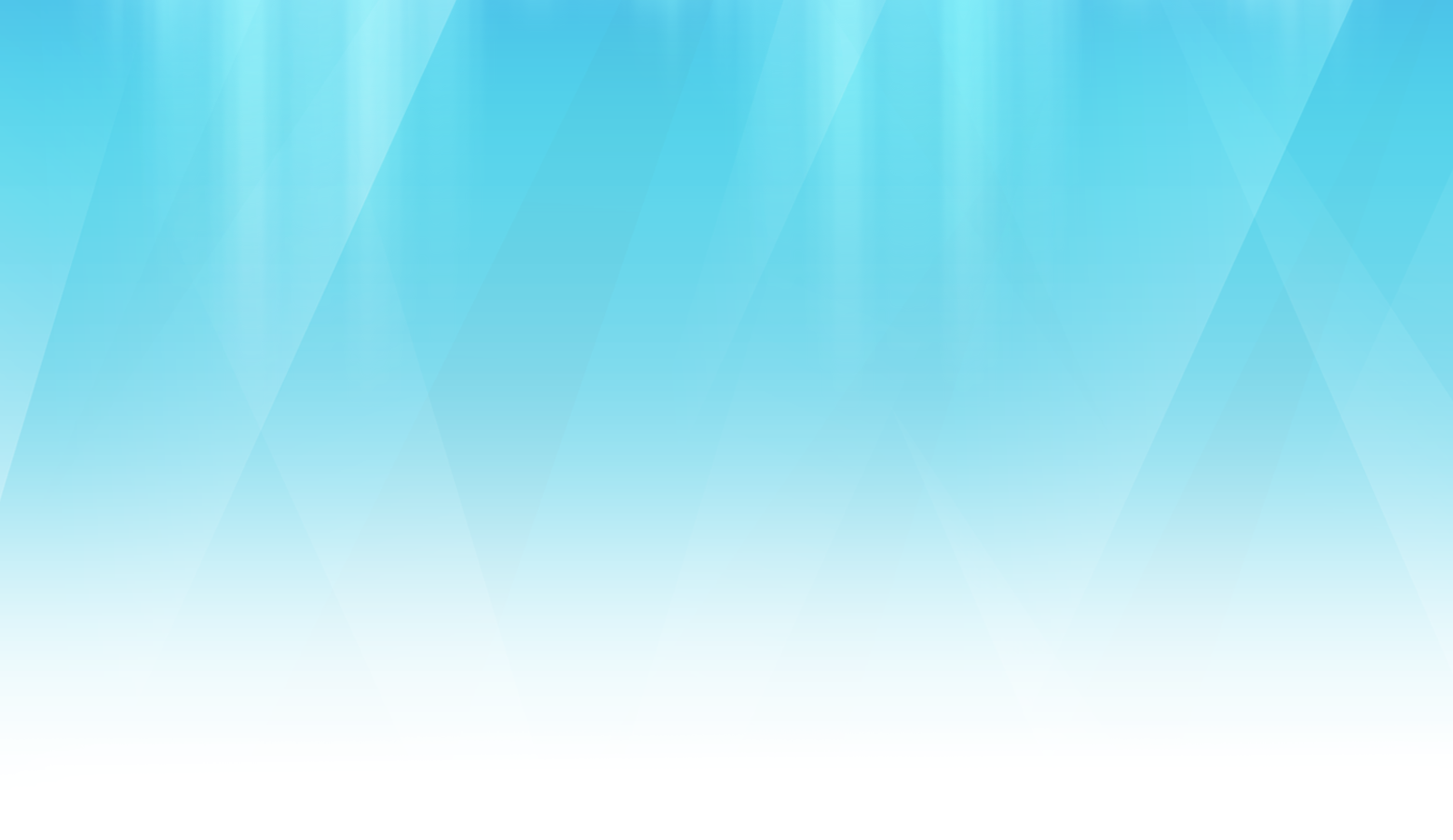 Мнемотаблица
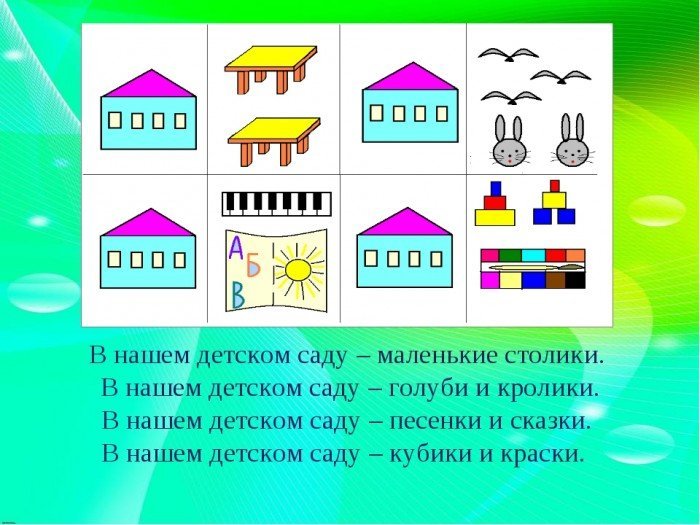 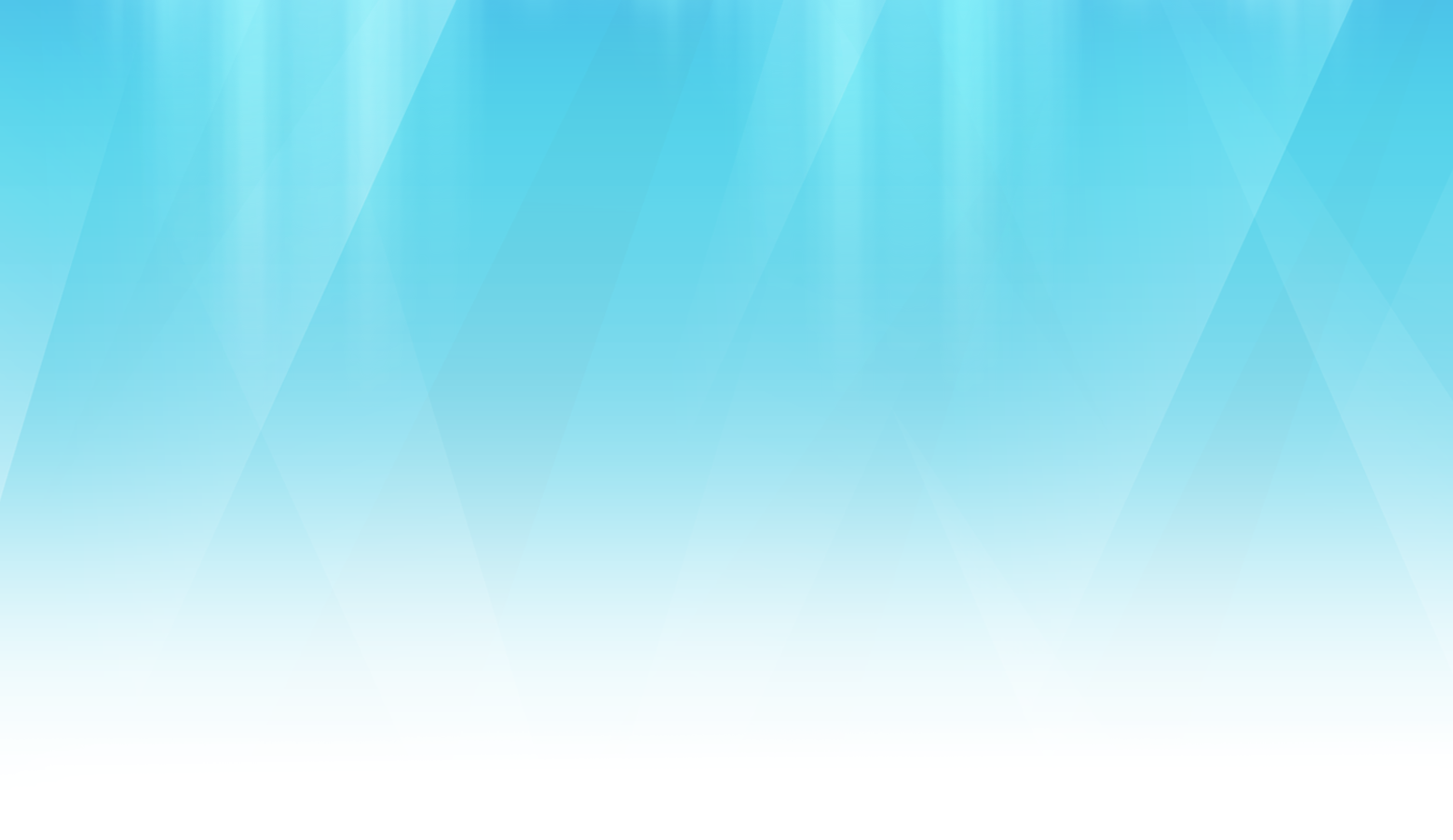 Мнемосхемы
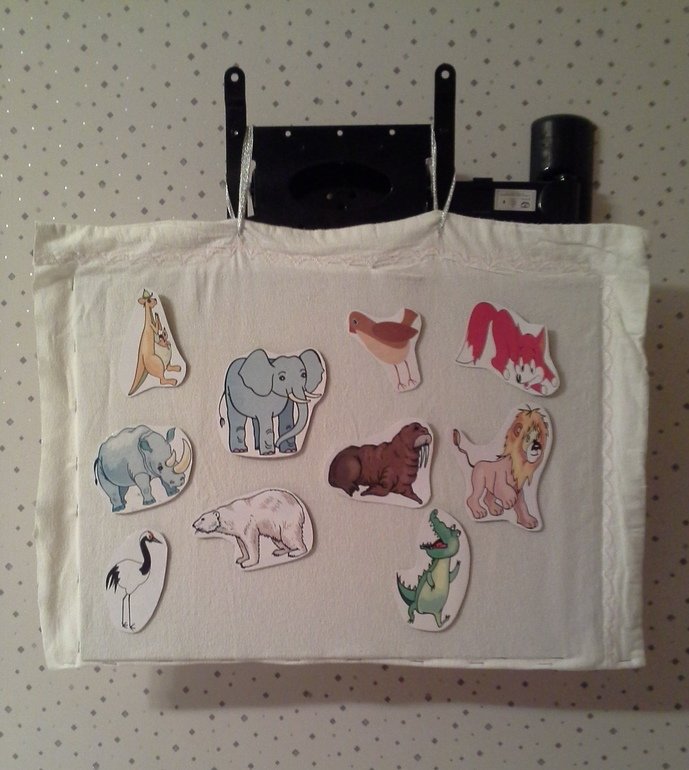 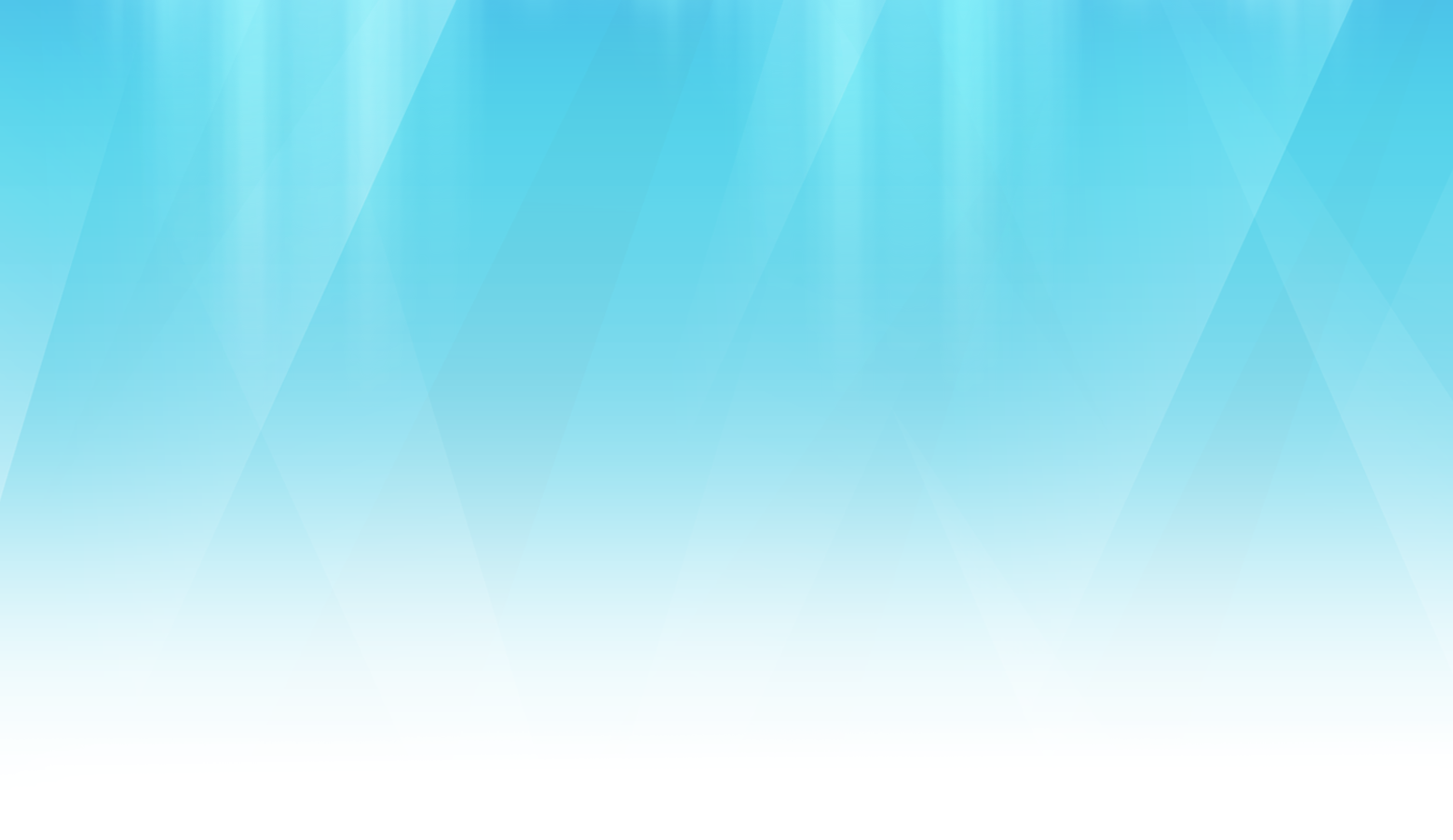 Уровни связной речи дошкольников
Высокий уровень – ребенок имеет большой словарный запас, грамматически и логически правильно строит предложения. Может пересказать рассказ, описать, сравнить предметы.
Средний уровень – ребенок строит интересные предложения, имеет высокую грамотность. Сложности возникают при постороении рассказа по заданной сюжетной линии, тут он может допускать ошибки,однако при замечании взрослых способен самостоятельно их исправить.
Низкий уровень – у ребенка возникают трудности при постороении рассказа по сюжетным линиям. Ресь его непоследовательна и не логична, допускаются смысловые ошибки из-за трудностей посторения связей. Присутствуют грамматические ошибки.
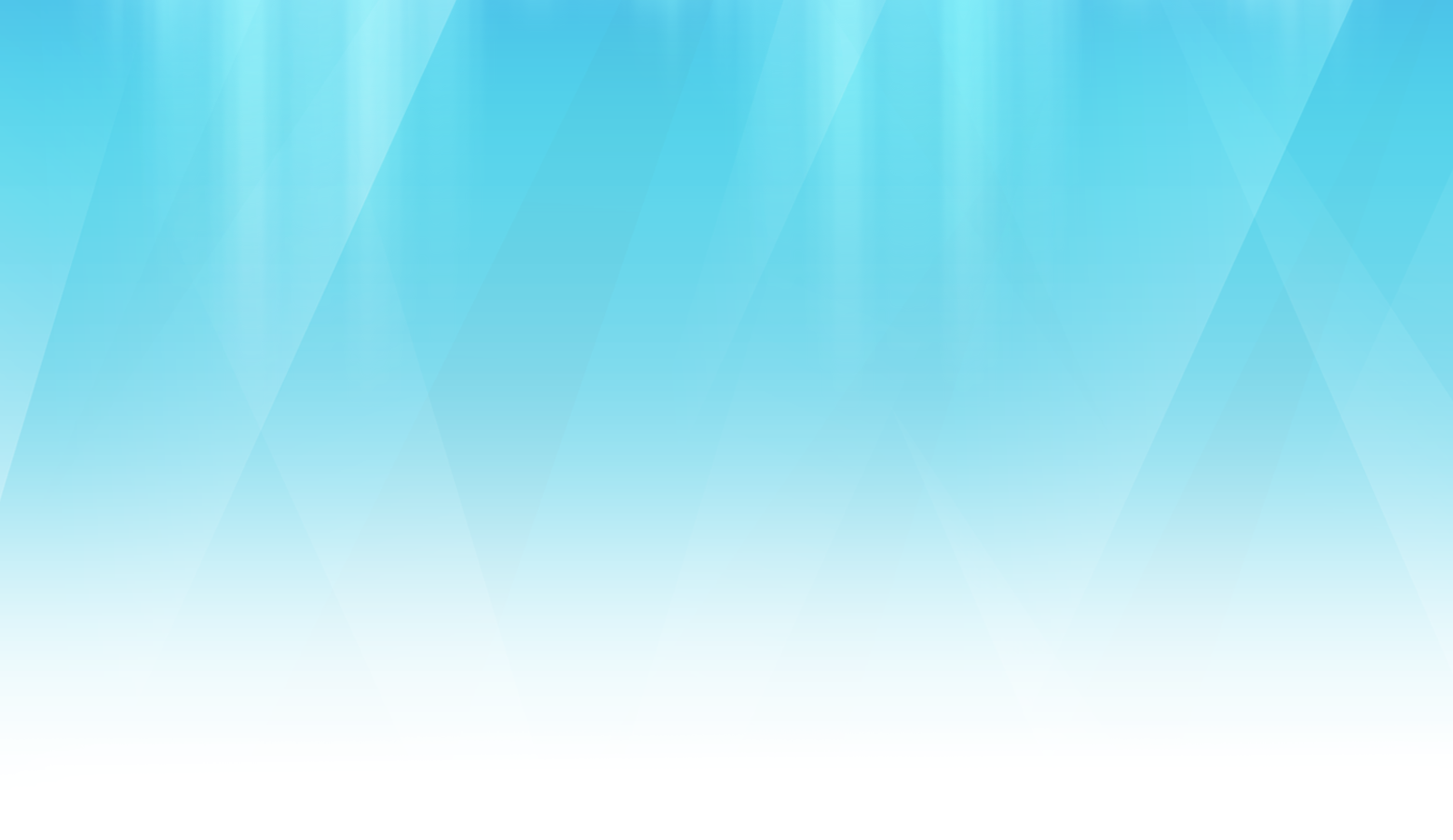 Формирование связной речи у детей-
Непрерывный процесс обучения воспитателем с помощью различных методик и игровых форм. 			
  В результате ребенок начинает связно и грамматически правильно выражать свои мысли, вести монолог, пользоваться литературными приемами